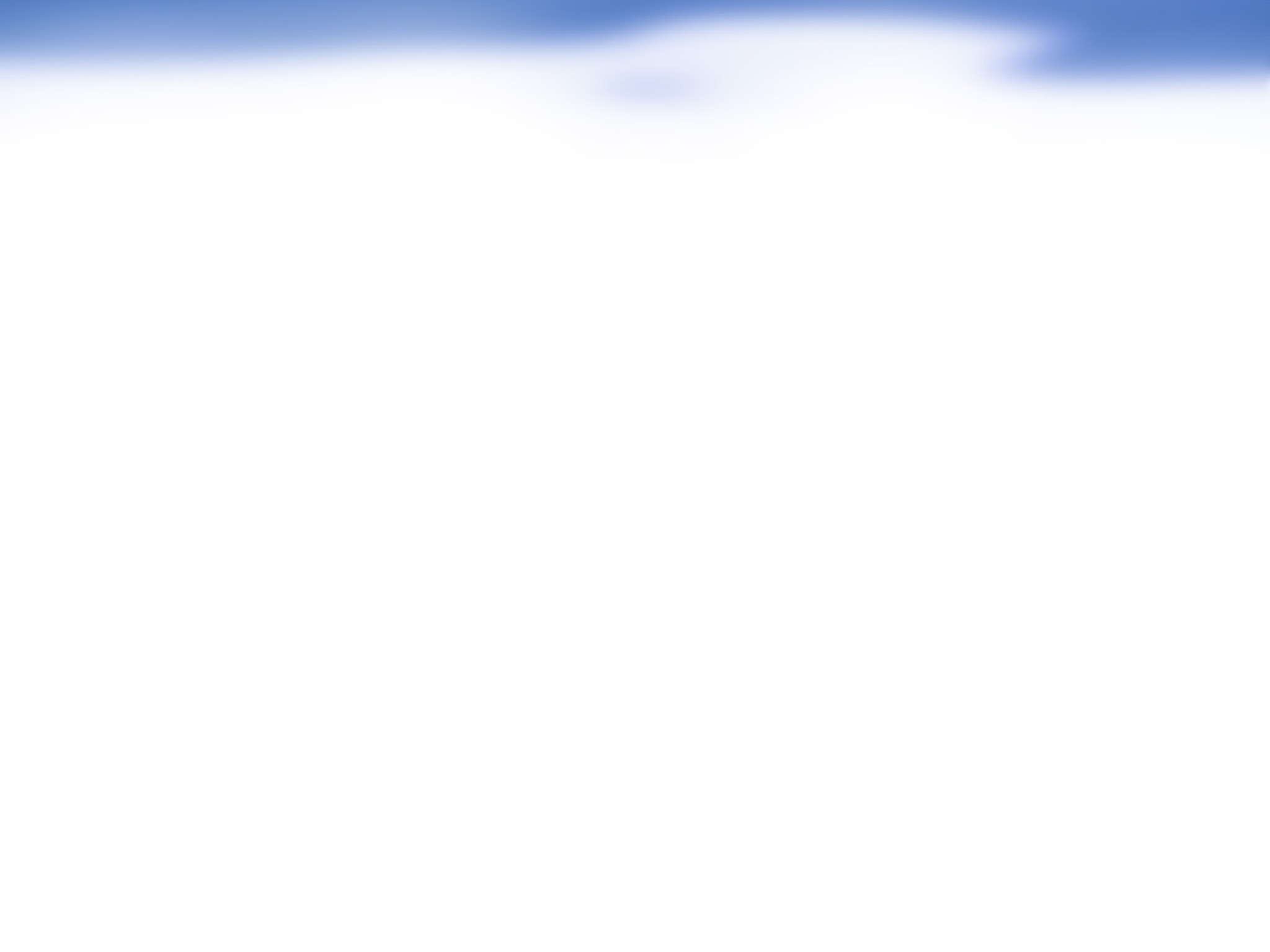 2-02: Dobro upravljanje za gospodarjenje z vodami /Lukšič A. A., Globevnik L.,Vrtovec L.
POVZETKI / UGOTOVITVE:
Ekonomska razlaga „upravljanja“ ter „gospodarjenja“
Pravna podlaga med teorijo in prakso
Pogled javnosti
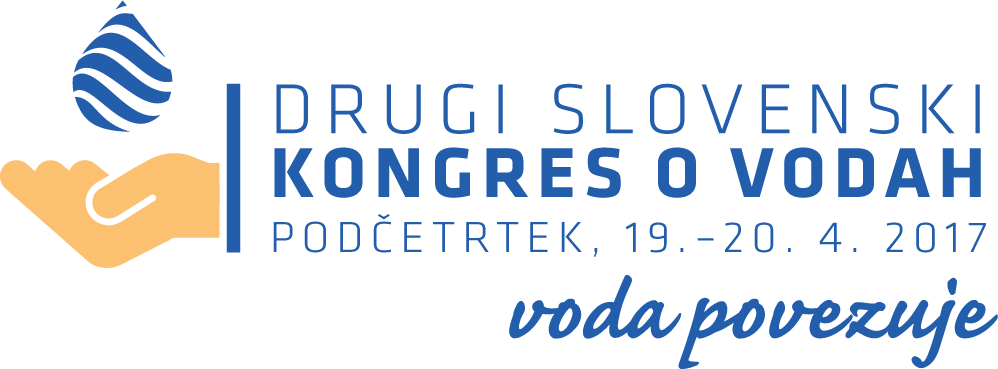 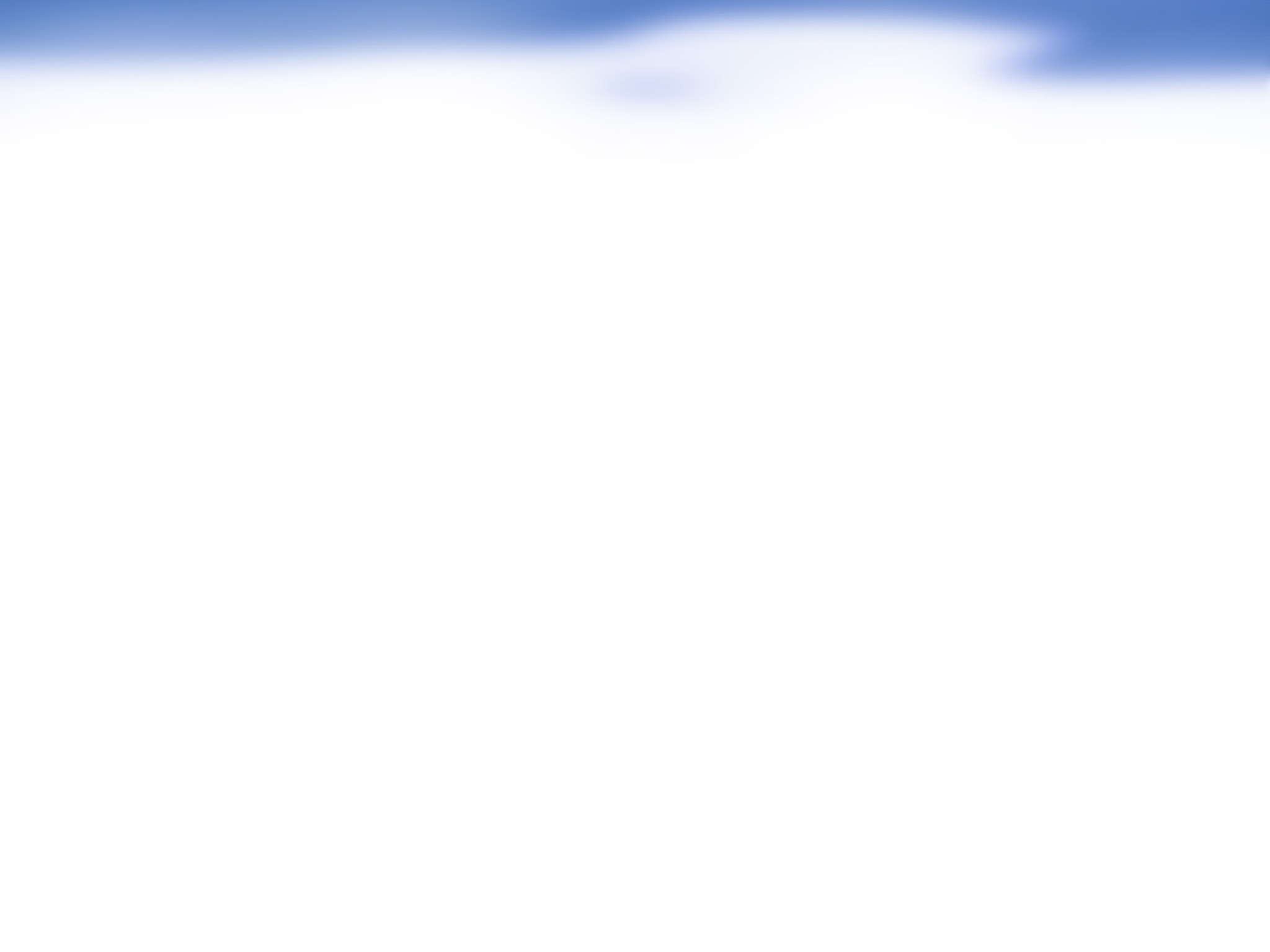 2-02: Dobro upravljanje za gospodarjenje z vodami /Lukšič A. A., Globevnik L.,Vrtovec L.
VPRAŠANJA / PREDLOGI ZA RAZPRAVO:
Kako slovenska vodna stroka razume „upravljanje“ ter „gospodarjenje“ z vodami?
Kako vpeljati termina v slovenski konceptualni okvir?
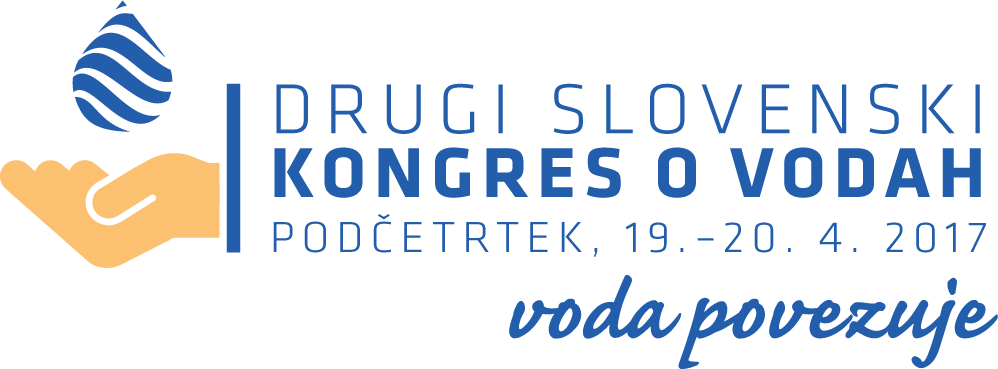